Figure 4. Grand averaged ERPs of participants in good mood (A) and in bad mood (B) as a function of valence and ...
Cereb Cortex, Volume 17, Issue 7, July 2007, Pages 1516–1530, https://doi.org/10.1093/cercor/bhl062
The content of this slide may be subject to copyright: please see the slide notes for details.
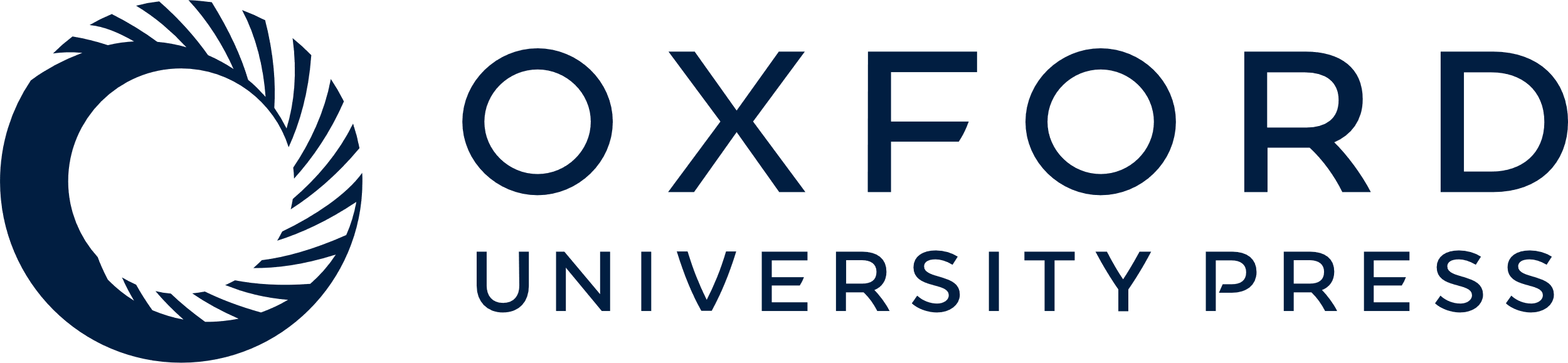 [Speaker Notes: Figure 4. Grand averaged ERPs of participants in good mood (A) and in bad mood (B) as a function of valence and encoding task from selected occipito-parietal, central, and fronto-temporal electrodes. In this and the upcoming figures, the onset of the word is indicated by the long vertical line, and the time windows analyzed statistically are marked by small vertical bars at electrode C1. Negative potentials are plotted downwards.


Unless provided in the caption above, the following copyright applies to the content of this slide: © The Author 2006. Published by Oxford University Press. All rights reserved. For permissions, please e-mail: journals.permissions@oxfordjournals.org]